Precise ID
Online Identification Verification

May 19
3-4 PM ET
Part of the FREE Webinar Series
Building Blocks to Online Account Opening
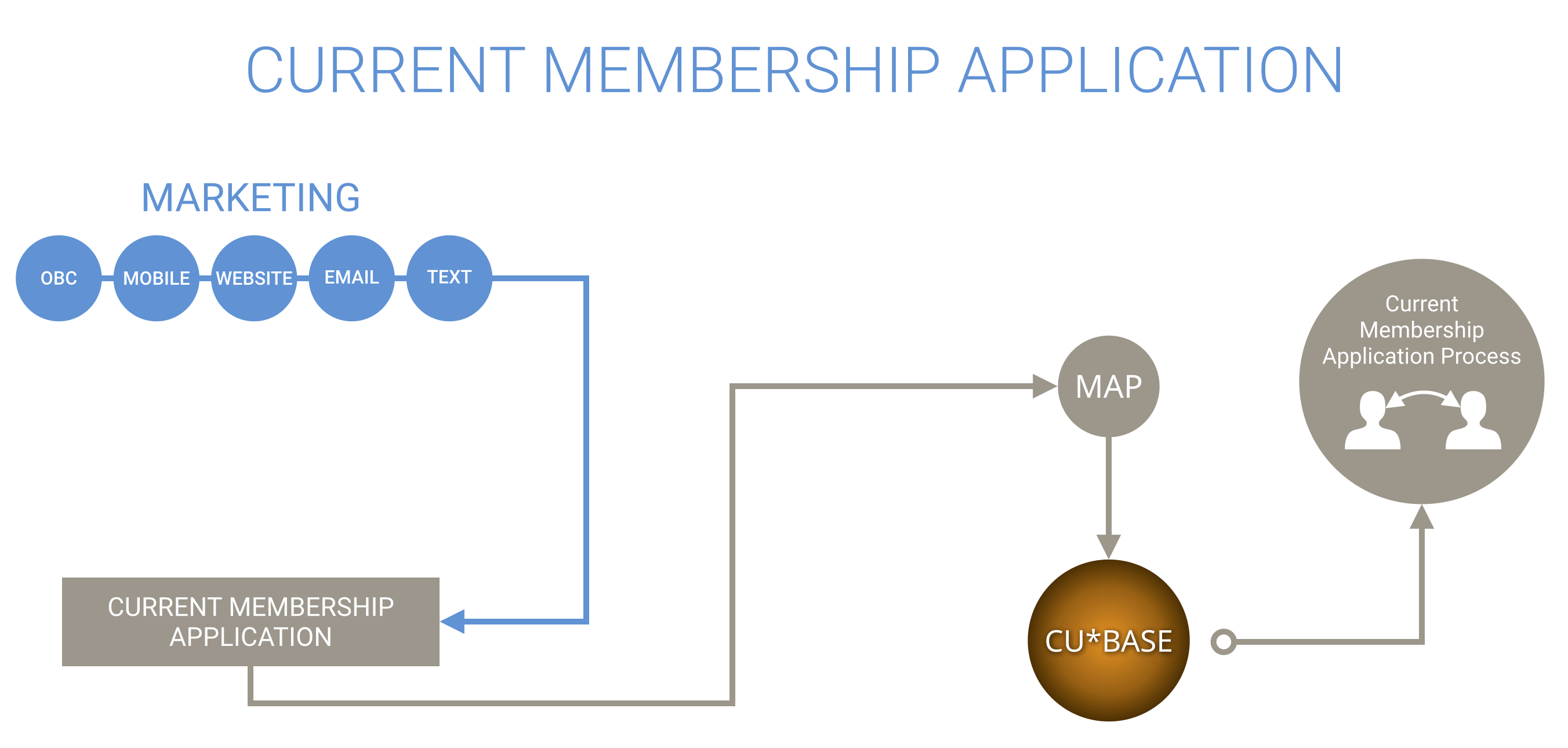 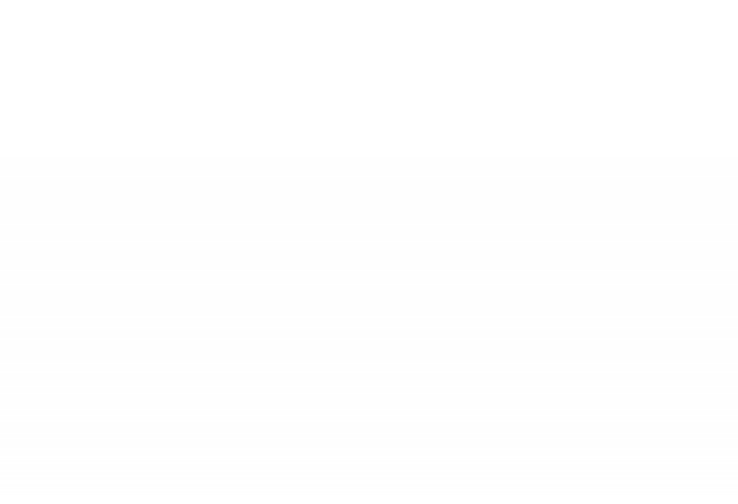 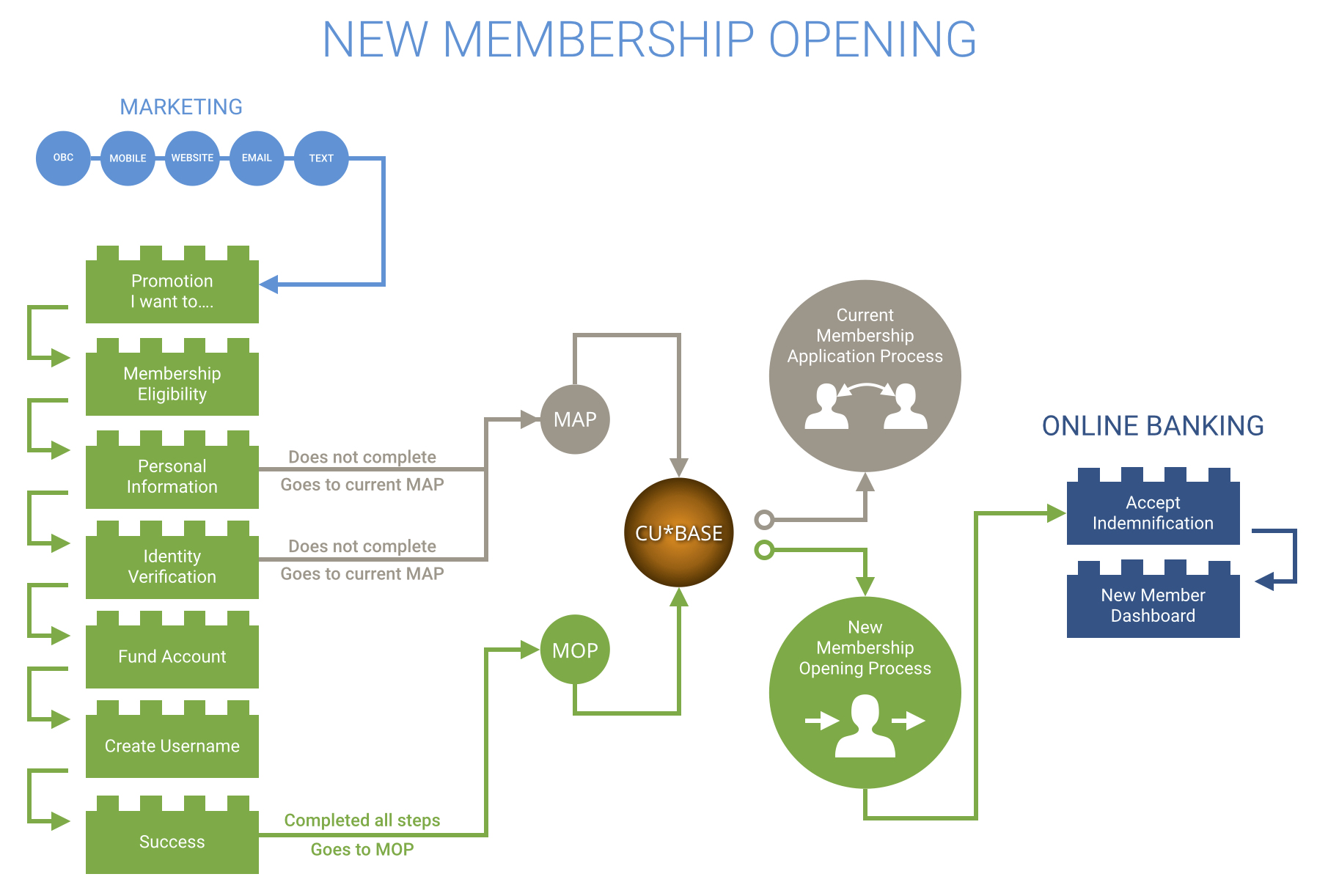 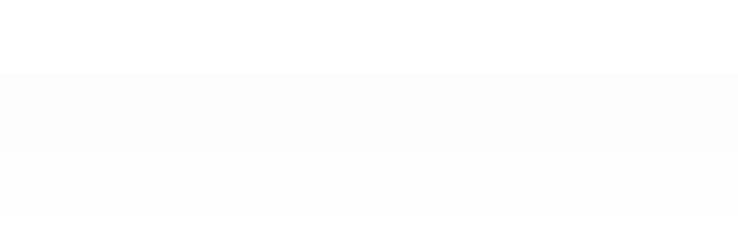 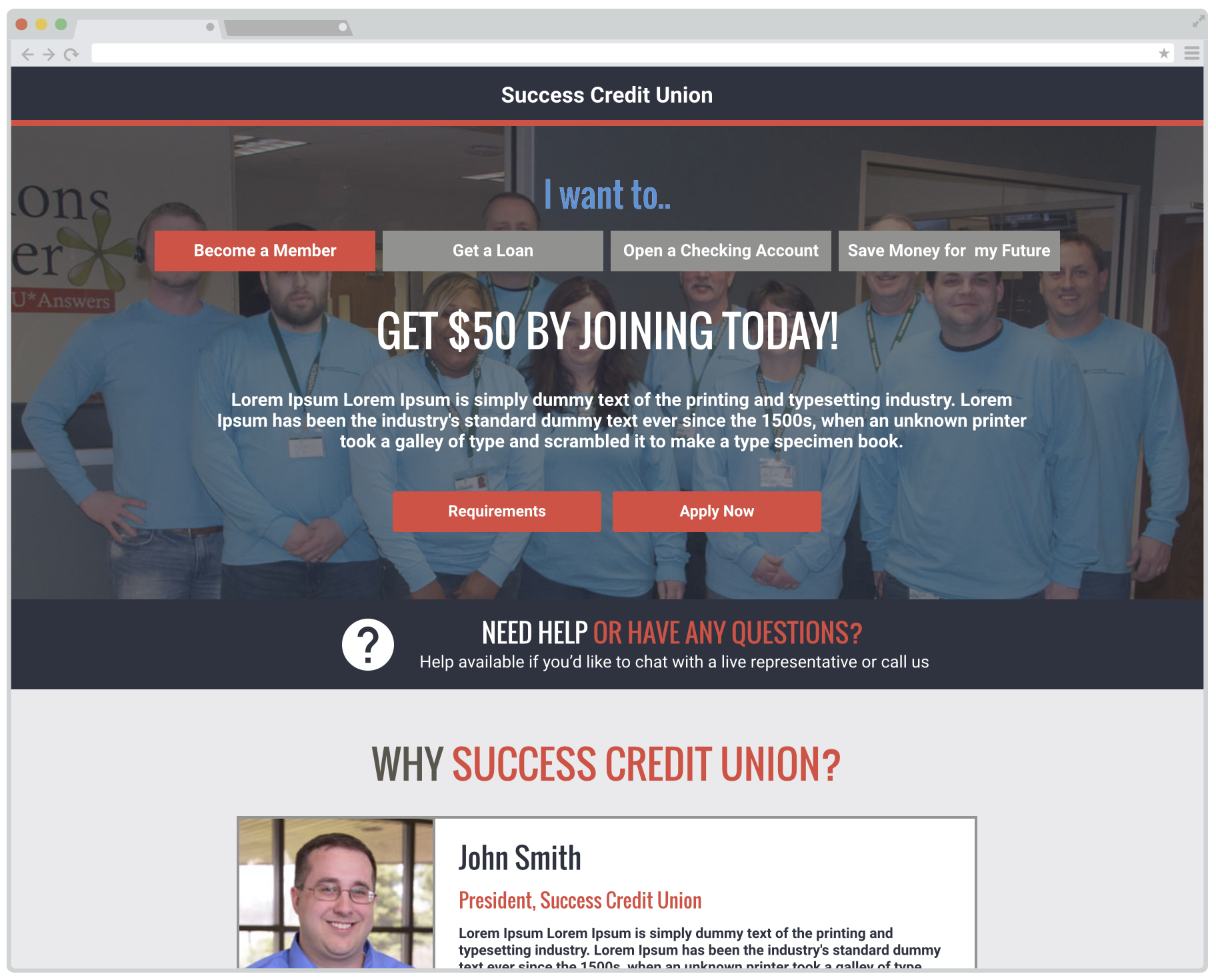 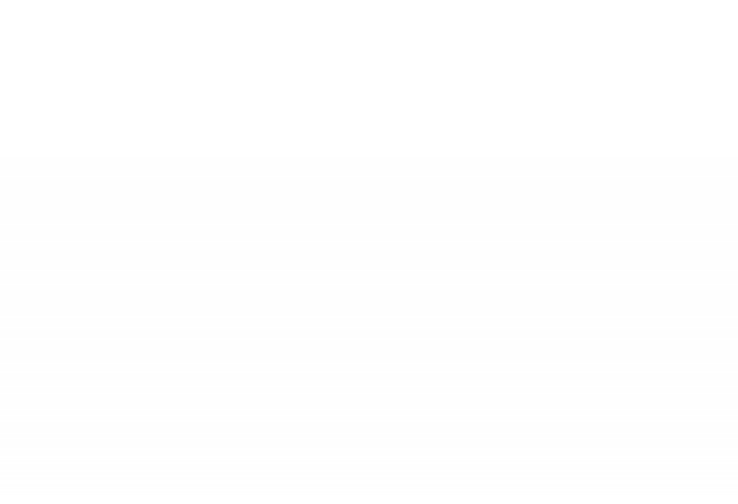 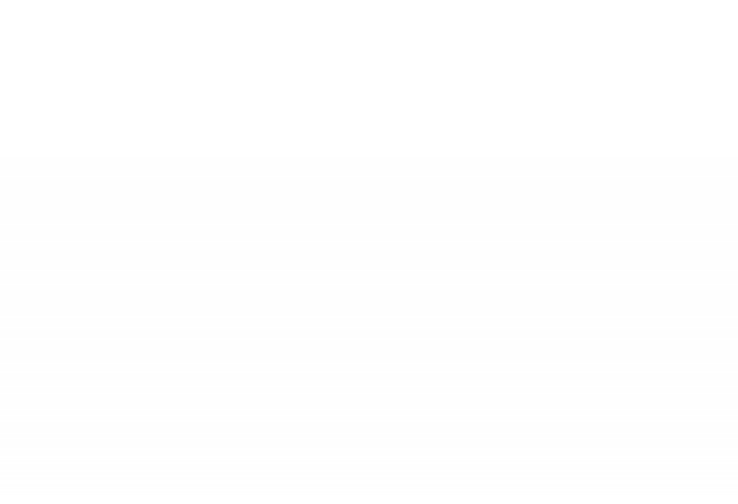 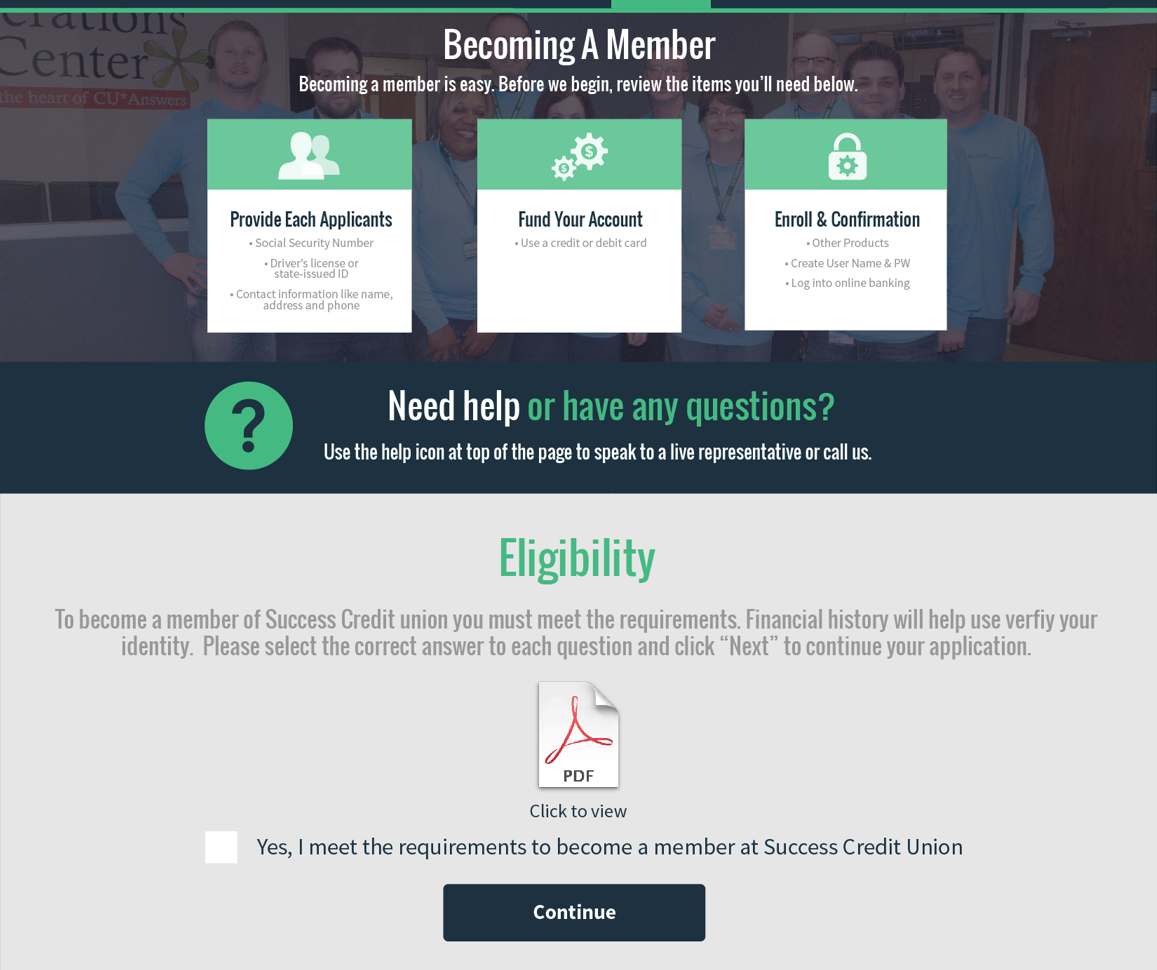 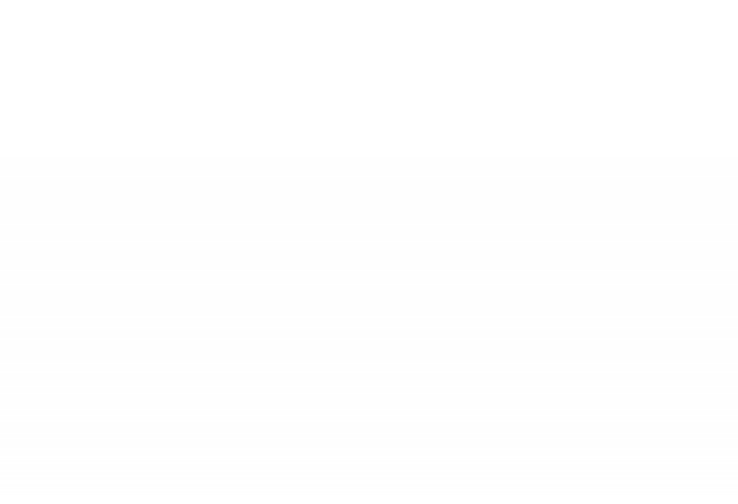 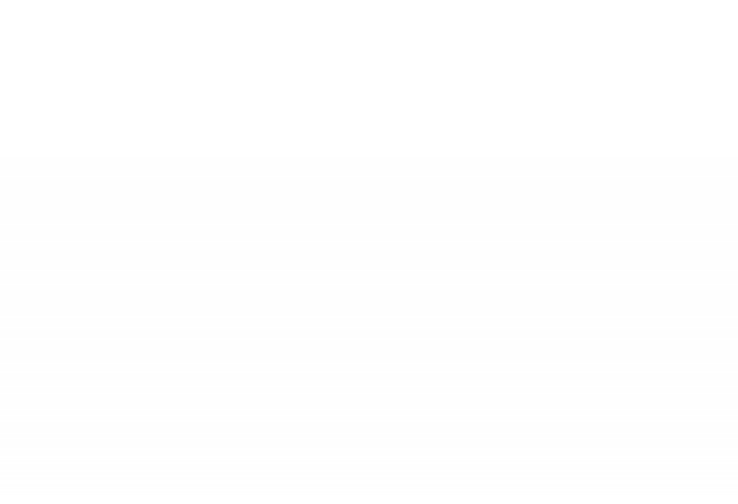 Personal 
Information
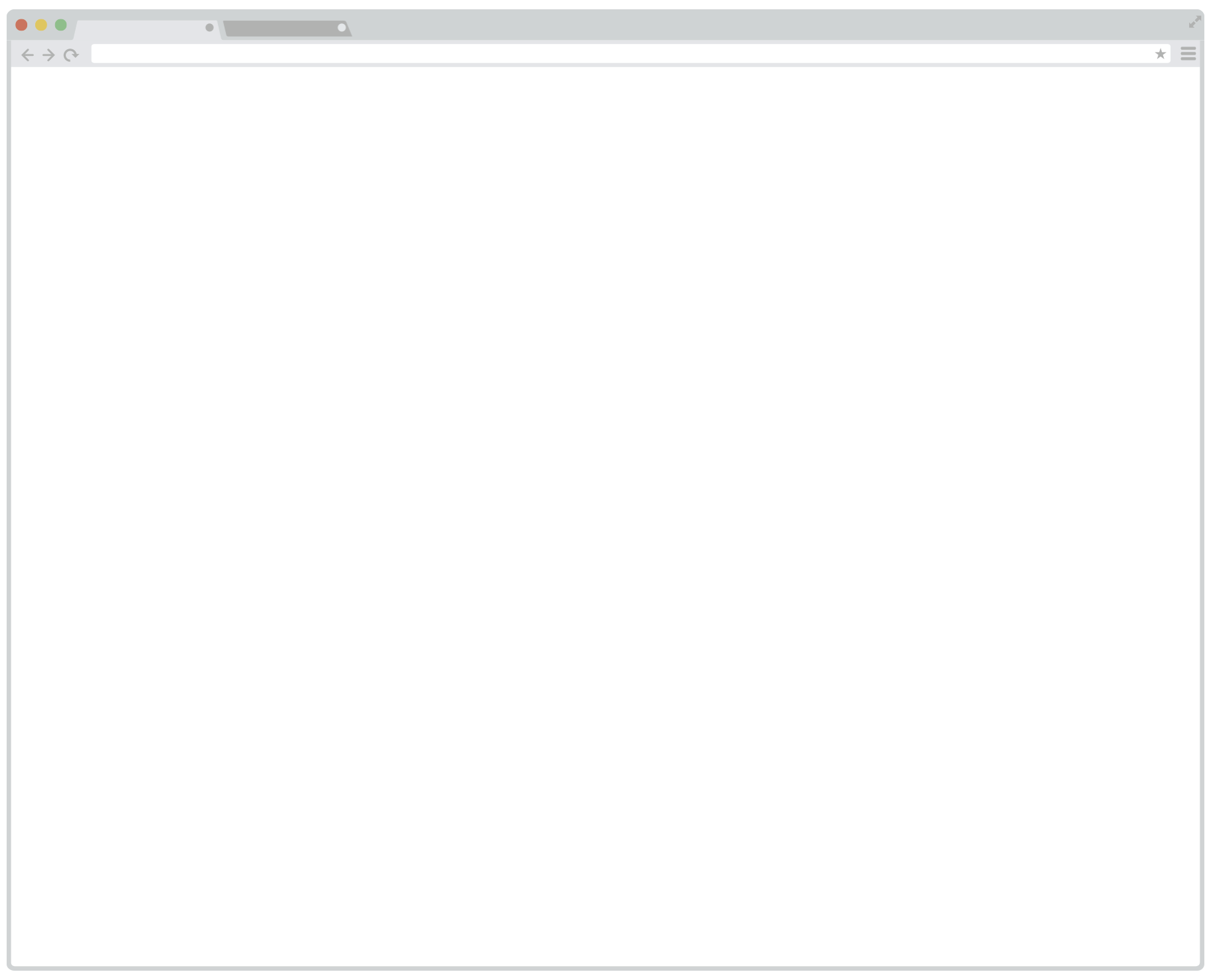 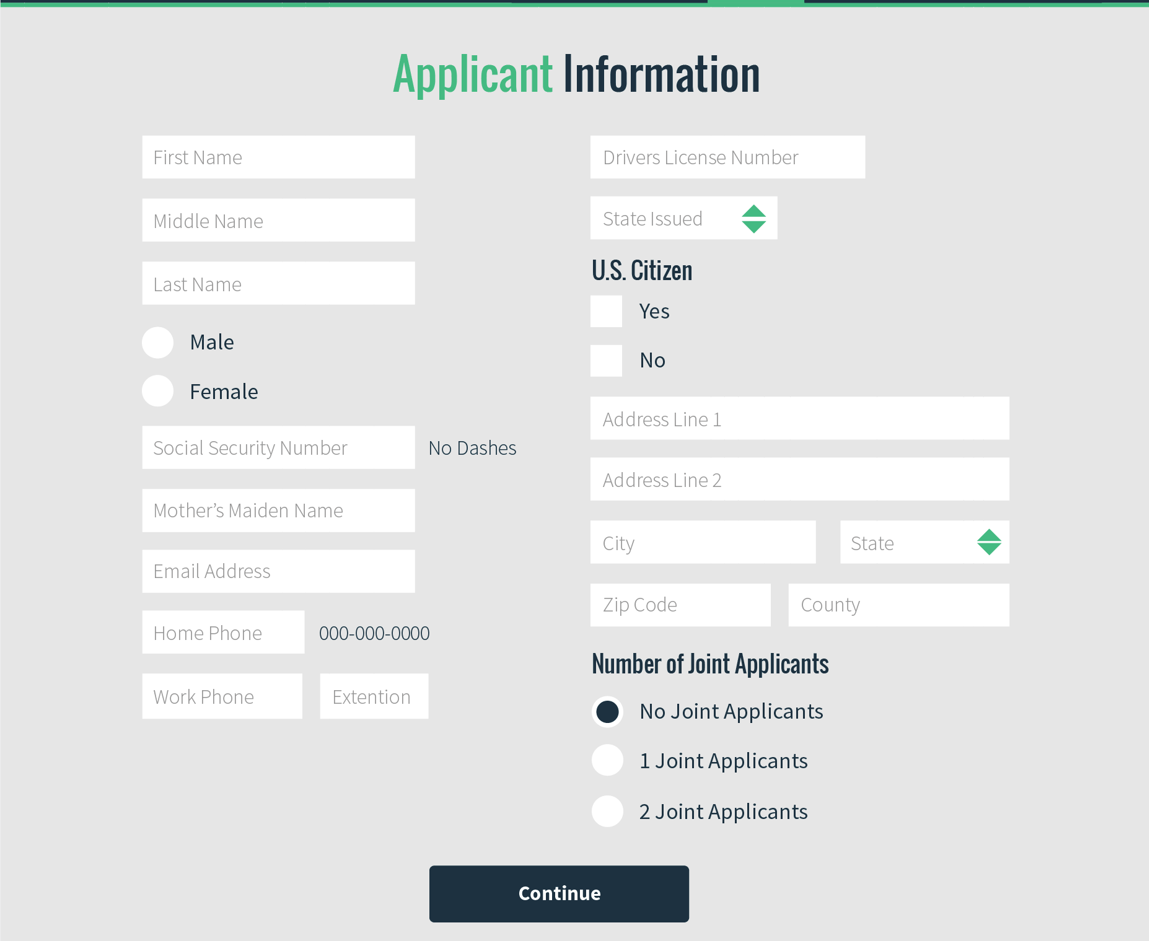 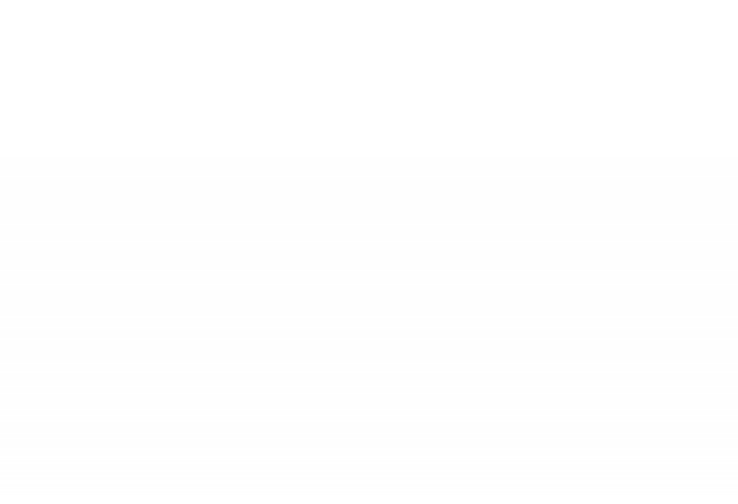 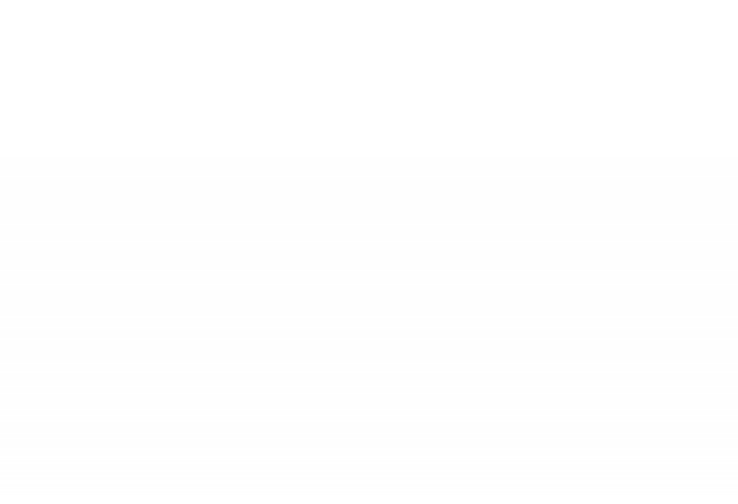 Identification
Verification
Precise IDSM forAccount Opening
Agenda
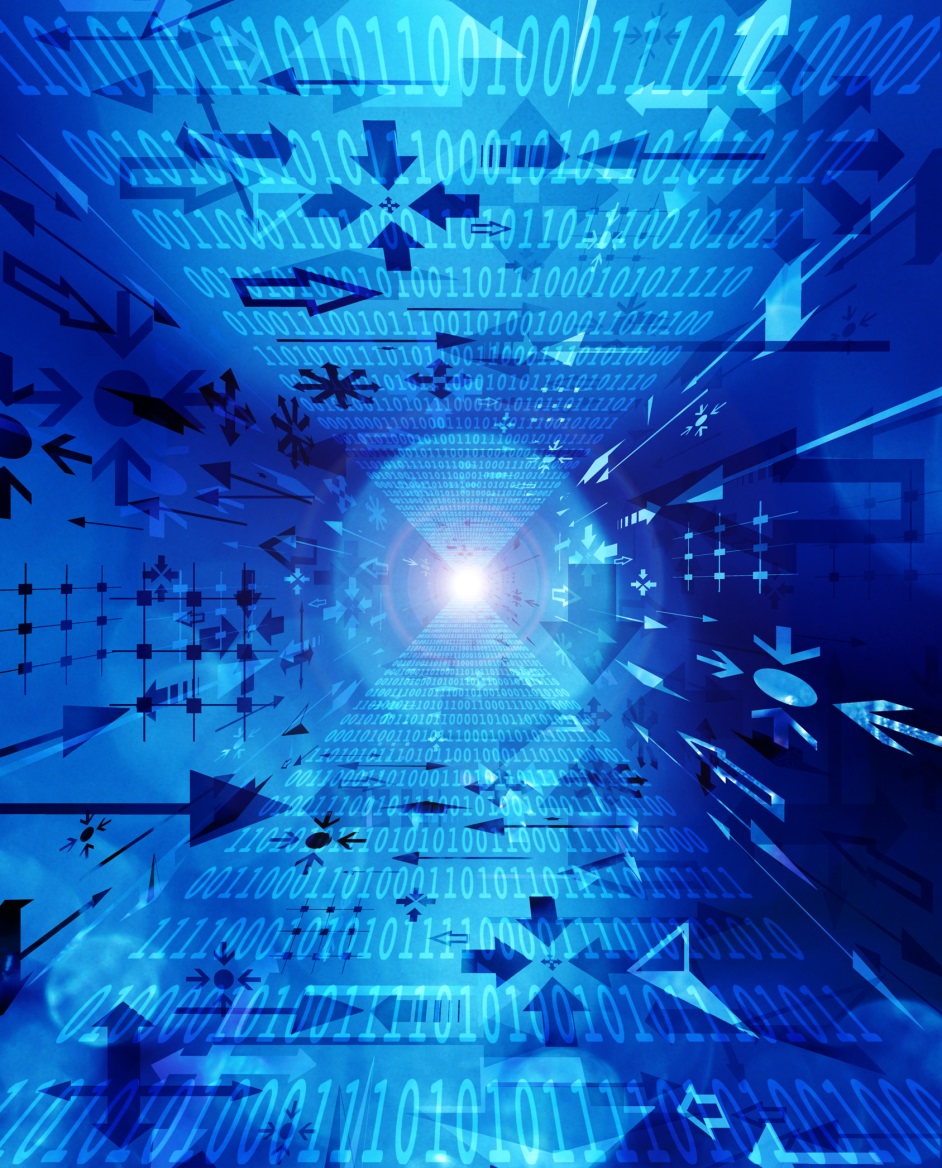 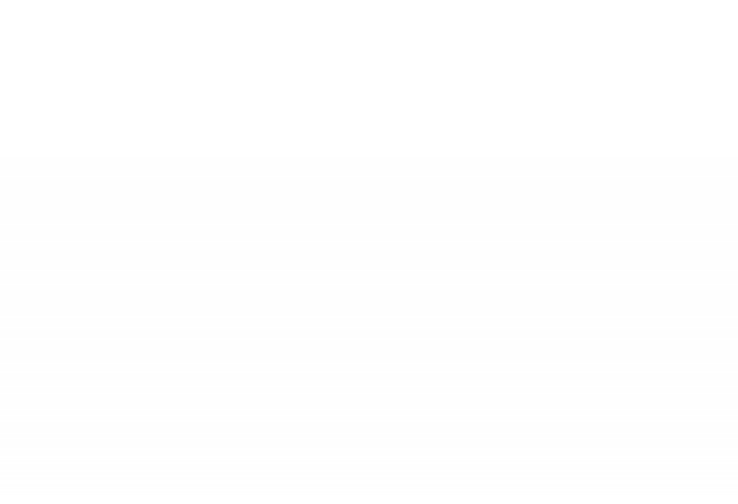 [Speaker Notes: I’d like to frame this review with the items listed here on the Agenda.

First, we’ll review the fraud landscape and challenges our credit union clients are facing in this area.

We’ll then review the actual solution offering, Precise ID with Knowledge IQ and review a sample process flow of how the transactions flow through the decision engine.]
Pressure to be a steward of identity and 
behavioral information
TECHNOLOGY
ECONOMIC
SOCIAL
OPERATIONS
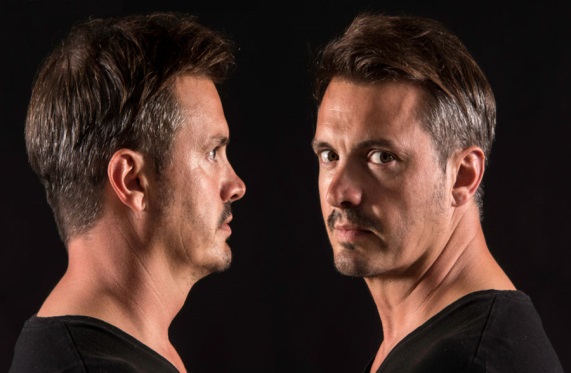 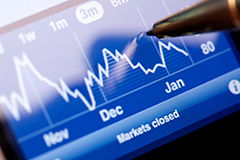 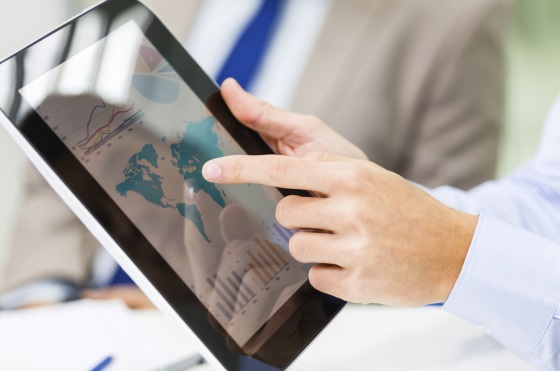 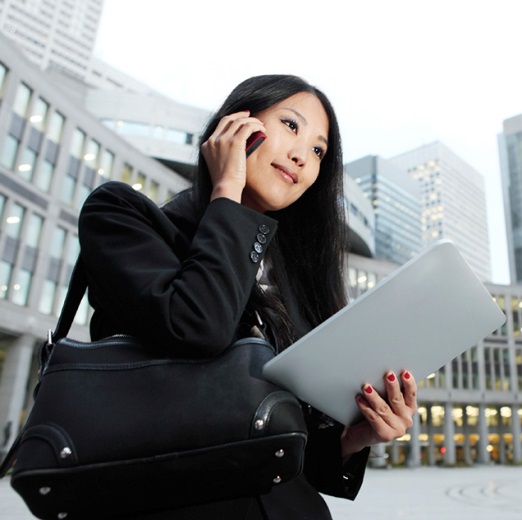 Expanded use of mobile devices has made the Internet a covert and fertile breeding ground tor fraudsters
As fraud grows in complexity and magnitude, the potential for losses and rising operational costs is increasing
Limitless choices and options makes the need to minimize friction on existing relationships a primary member experience concern
Know Your Customer  and Customer Identification Program accountability and urgency can strain operations and increase costs
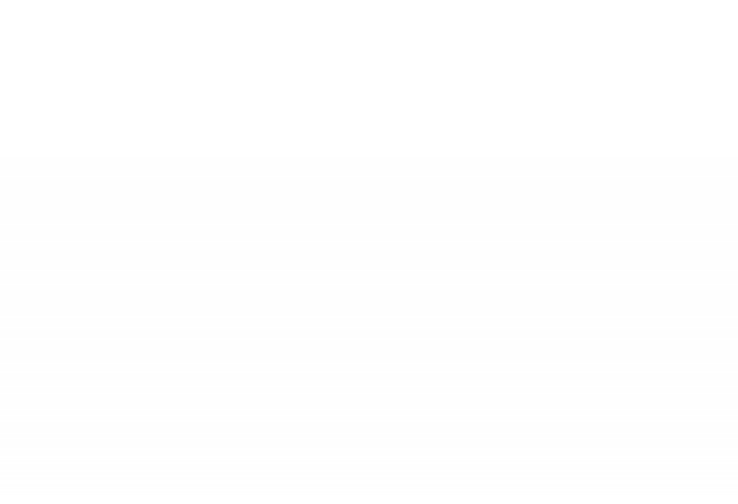 HIGHER COST AND COMPLEXITY
The fraud landscape 
Threats continue to grow and evolve
INDUSTRIALIZATION OF FRAUD
PHISHING
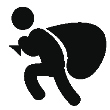 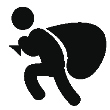 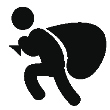 80%
Annual increase in   phishing attacks
10,000
Estimated number of fraud rings in the U.S. alone
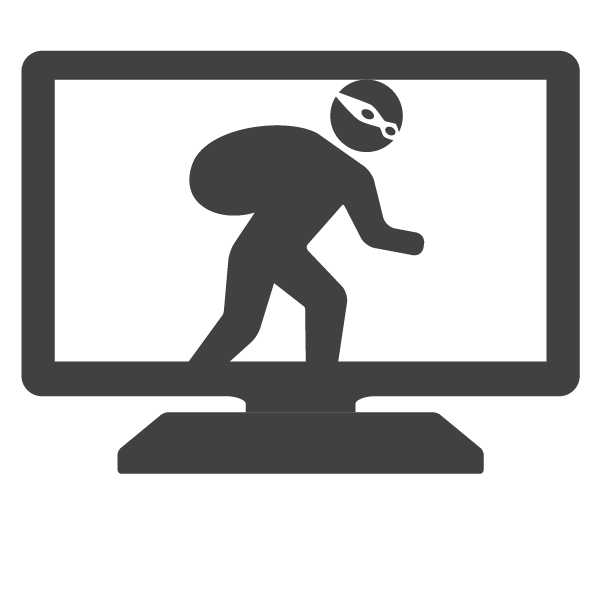 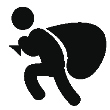 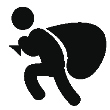 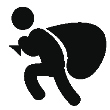 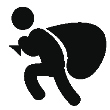 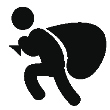 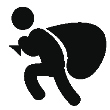 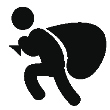 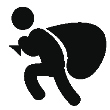 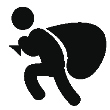 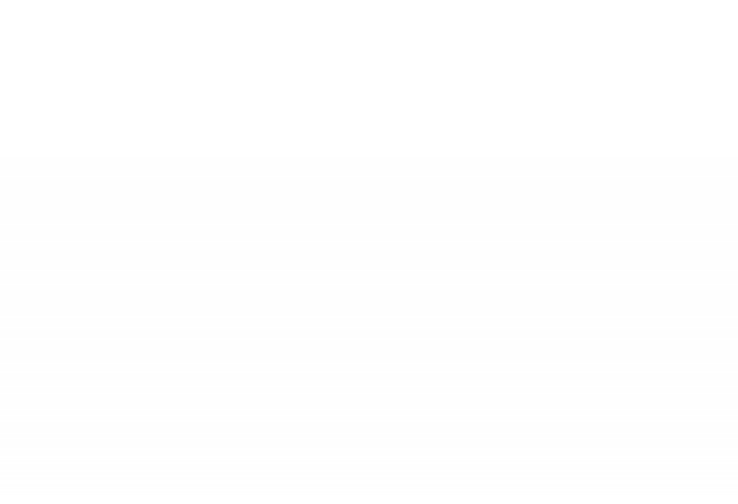 DATA BREACHES
MALWARE
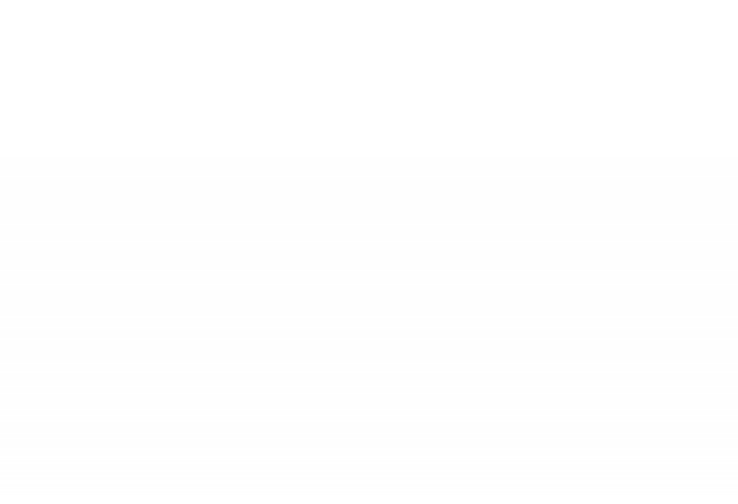 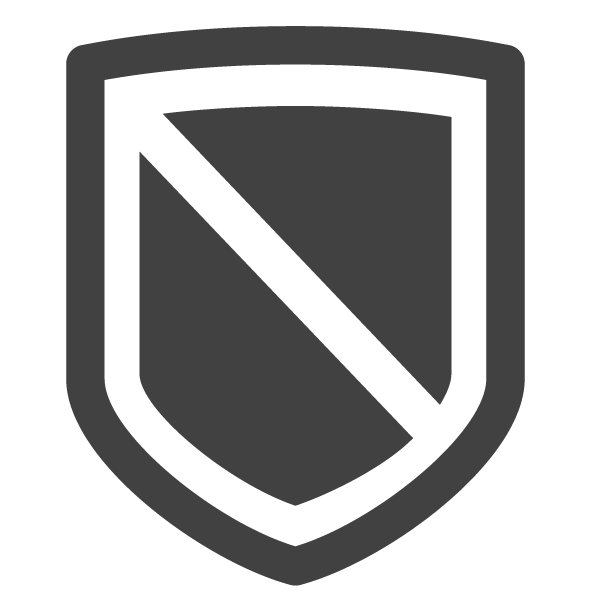 75,000,000
Estimated annual unique strains of malware
2,200,000,000
The number of records exposed as a result of data breaches in 2014
Source:  Risk Based Security/Open Security Foundation, Data Breach Quick View (February 2014)
Precise IDSMSummary of services
Precise IDSM is a single-platform hosted solution that delivers real-time or batch identity authentication services across various customer lifecycle process points.  Precise ID enables holistic fraud prevention and identity authentication via the customizable delivery of:

Identity and identity element validation and verification results
High risk condition alerts
Relational data appends
Identity transactional link analysis and risk assessment
Identity risk scores and attributes
Knowledge-based authentication via Knowledge IQ component
Decisioning strategies
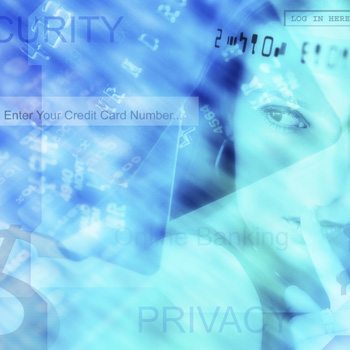 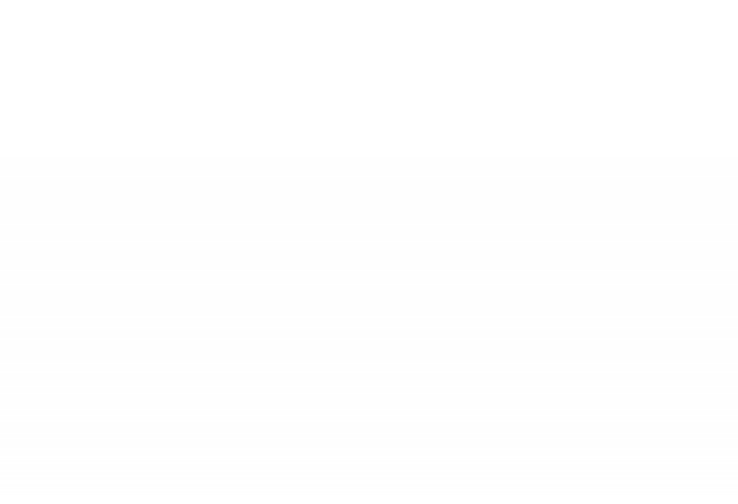 [Speaker Notes: Precise ID is Experian’s flagship Fraud and Identity authentication platform. It is a hosted solution delivering identity authentication services in both real time and batch offerings. Clients may implement Precise ID directly into your member facing or internal applications such as for online account opening or leverage our web user interface for operational use at the credit union.

PID was launched in 2005. Today we’re processing over 150 MM transactions per year, operating in industries such as Financial Services, public Sector, e-commerce, automotive lending, direct to consumer, healthcare, telecommunications, and many more.


What you get:
Checks of your customer’s name, address, SSN, date of birth, and more against our files
Alerts if that information appears risky
Useful data appended, like previous addresses and when first seen
Fraud score summarizing risk, and recommended decision
An IT-friendly, single point of contact for multiple layered authentication]
The more we know about your members…The better you can serve them
Our business is information…enhanced by powerful analytics…
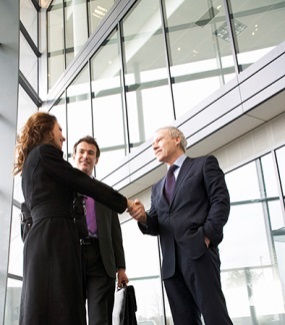 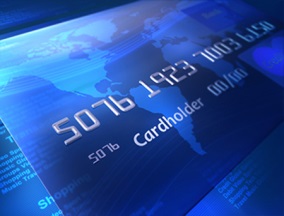 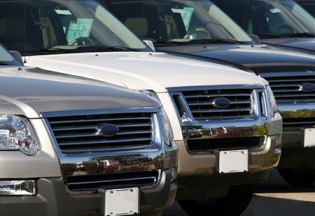 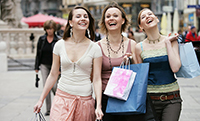 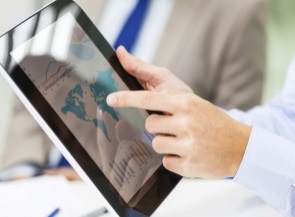 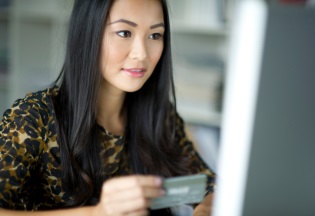 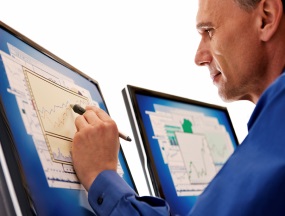 INTERNET
TRAFFIC DATA
Daily internet usage of over 25m consumers
MONITOR WEBSITE PERFORMANCE
CONSUMER
CREDIT
500m plus consumers
globally
LOAN  
MONEY TO CONSUMERS
VEHICLE HISTORIES
c. 65m  
vehicles
in US & UK
BUSINESS
CREDIT
c. 50m  businesses
globally
EXTEND 
CREDIT TO BUSINESS
DETERMINE NEW CAR PURCHASE
INSURANCE DATABASES
c. 30m  
policies in UK
PAY ON INSURANCE CLAIMS
CATALOG                                                                                                     PURCHASING HABITS
c. 110m US households
OFFER PRODUCTS  TO CONSUMERS
CONSUMER
MARKETING
c. 110m US households
SEND
CONSUMERS 
OFFER
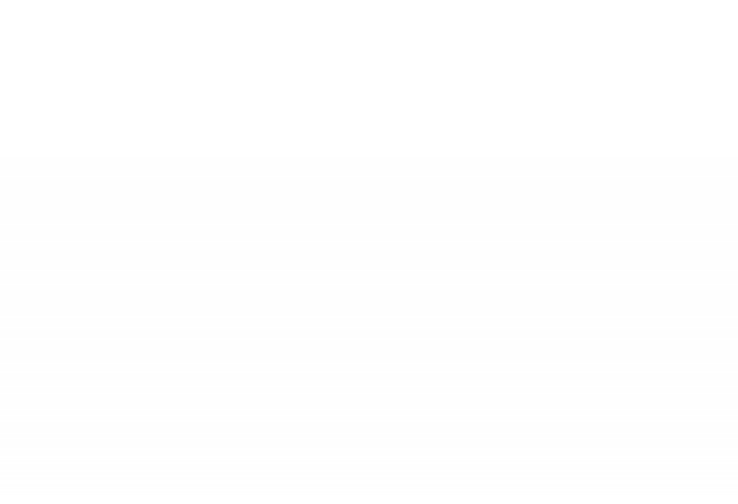 …equals real customer insights and profits
Precise ID - Precise MatchWhat is Precise Match?
DATABASE ENGINE POWERING PRECISE ID
Precise ID database engine that represents Experian's next generation of demographic and identity element matching.
IMPROVED SEARCH  AND MATCH LOGIC
Enhanced match result codes across several confidence levels, clients can reduce fraud and increase customer approval rates
ROBUST DATA ASSET ENHANCEMENTS
Incorporation of new data elements used to drive better decisions
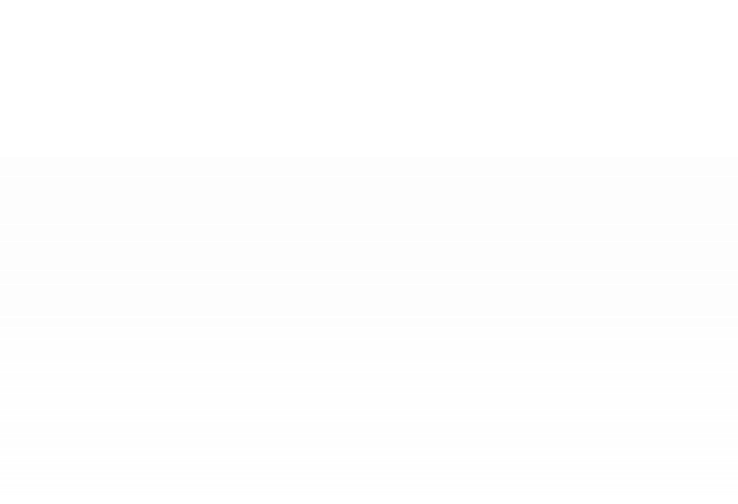 INCREASED  GRANULARITY
Increased granularity and standardized descriptions for name and address results
Precise MatchSearch and Match Logic
Each match situation receives a unique match code rank-ordered by match confidence then split out into 6 groups for decisioning.
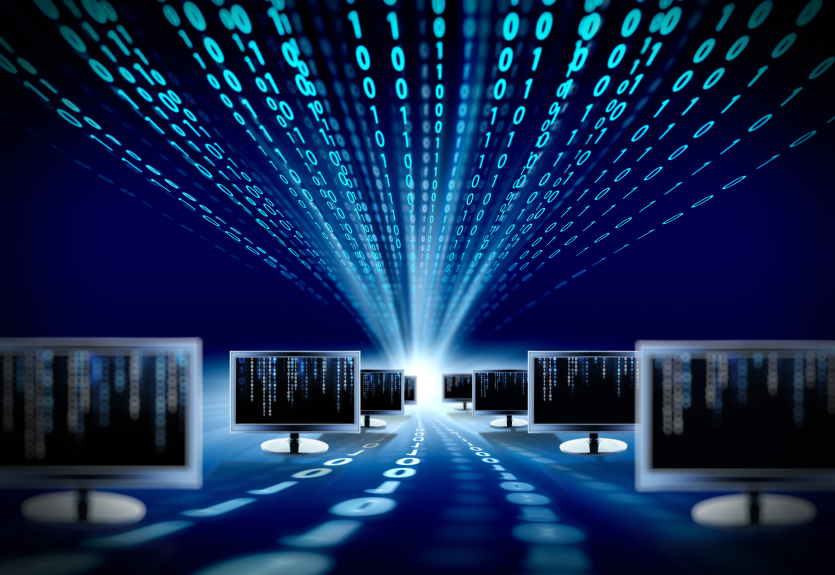 Every application is assigned one out of over 400 results codes that describe the match condition.
Level 5: (7) Exact Match Conditions
Level 4: (66) High Confidence Match Conditions (minor amount of typos)
Example: C1- Misspelling of either first OR last name; Exact match on address
Level 3: (142) Partial Match Conditions (medium typos)
Example: G1 - First name does not match or is missing, exact match on last name; Exact match on address
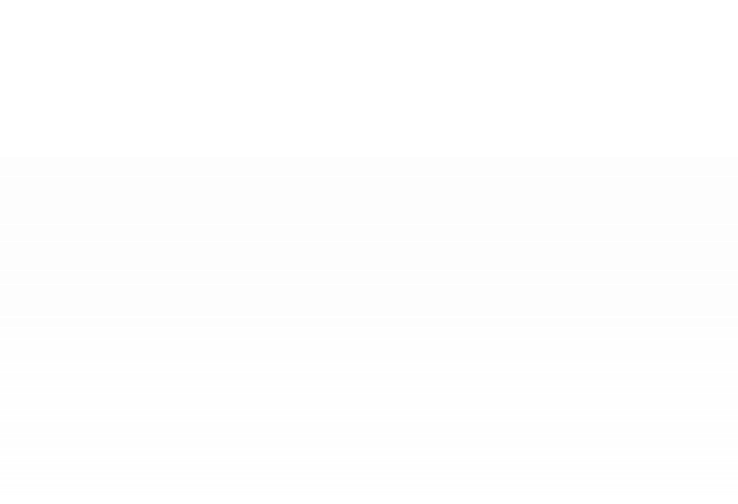 Level 2: (171) Low Confidence Partial Matching Conditions 
Example: G6 - First name does not match or is missing, exact match on last name; No match to street number (all other fields match)
Level 1: (54) No Match with Detail 
Example: G4 - First name does not match or is missing, exact match on last name; Different Street number and different street name (all other fields match)
Level 0: (2) No Match without Detail
Knowledge Based Authentication evolutionUnweighted questions only
Without question weighting, and without incorporating a behind-the-scenes fraud score, there are only a few possible degrees of freedom in the outcome of a KBA session
This provides less decisioning flexibility, and less granularity in being able to find that sweet spot of a low fraud rate and low false positive rate
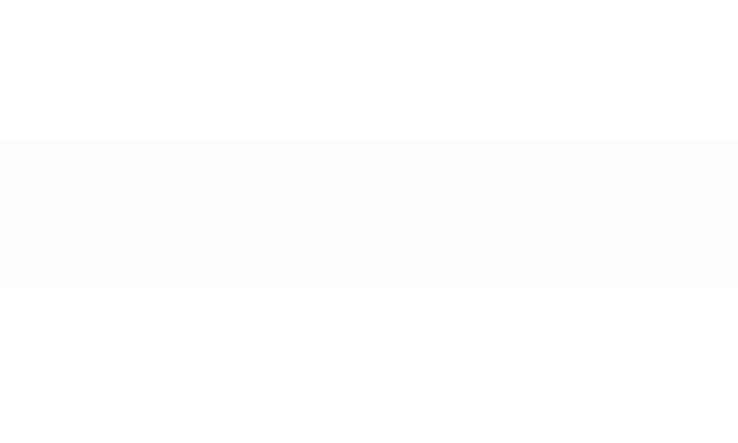 Knowledge Based Authentication evolutionScore and unweighted questions
When you include a fraud score into your KBA decisioning strategy, you create a matrix with which to decision
You end up with many more degrees of freedom in your ability to decision
In this example, a customer getting a very high-risk fraud score (1-299) will have to get 100% of questions correct to pass
In this example, a customer getting a very low-risk fraud score (755-999) will only have to get 25% of questions correct to pass
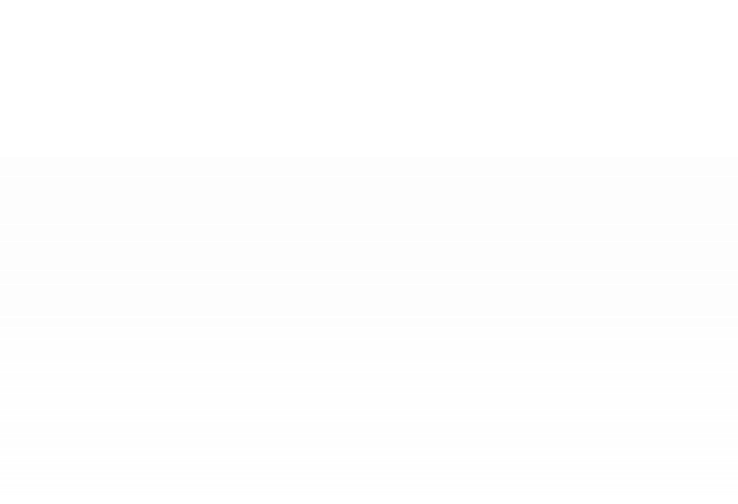 Knowledge Based Authentication evolutionScore and weighted questions
Score plus weighted questions allows for the greatest possible fraud risk stratification in a decision matrix
This granularity helps to achieve more precise performance results in both the fraud rate and the pass rate
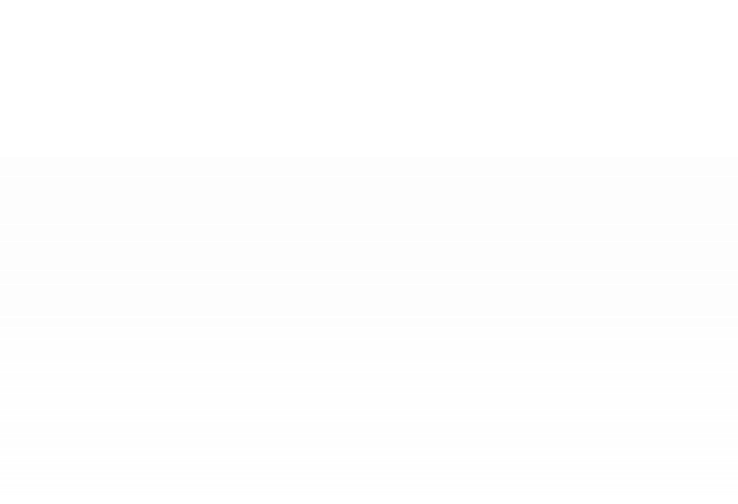 Precise ID with Knowledge IQHow it works
KNOWLEDGE IQSM
A dynamic identity tool that evaluates true consumers by questions generated from a wide dataset of personal information and is used in combination with an identity-based risk score.
.
WEBSITE
NAME + ADDRESS
MORE INFO AS AVAILABLE
PASS
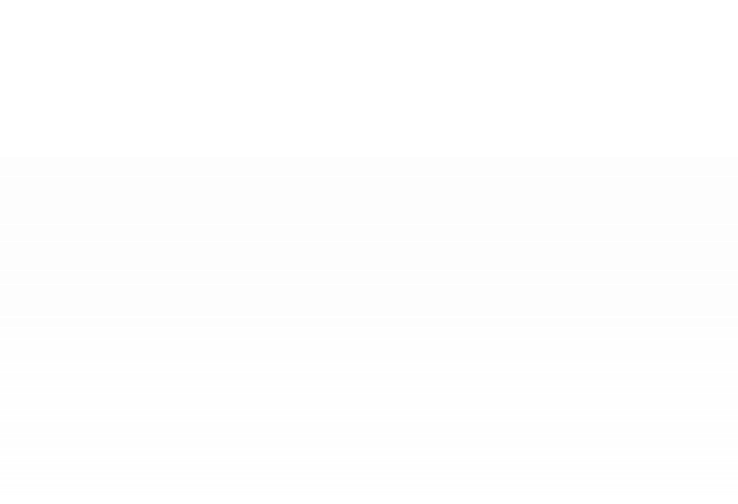 QUESTIONS GENERATED
SCORE & QUIZ EVALUATED
DECISION
CALL CENTER
FCRA-BASED AGGREGATED SCORE
PRECISE MATCHSM  CODES
HIGH-RISK ATTRIBUTES
INTERNAL CHECKS
EXTERNAL THIRD PARTY CHECKS
NO PASS
FACE TO FACE
PERFORMANCE REPORTING
Precise ID with Knowledge IQ Setup
Experian provides a best practice default configuration while enabling customization for each credit union
QUESTION CONFIGURATION
SCORING MATRIX
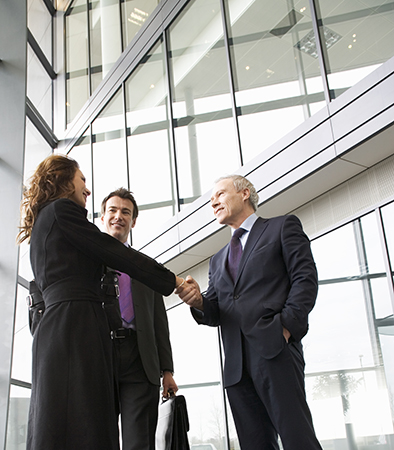 SELECTION
MULTI-LAYERED
WEIGHTING
CONFIGURABLE
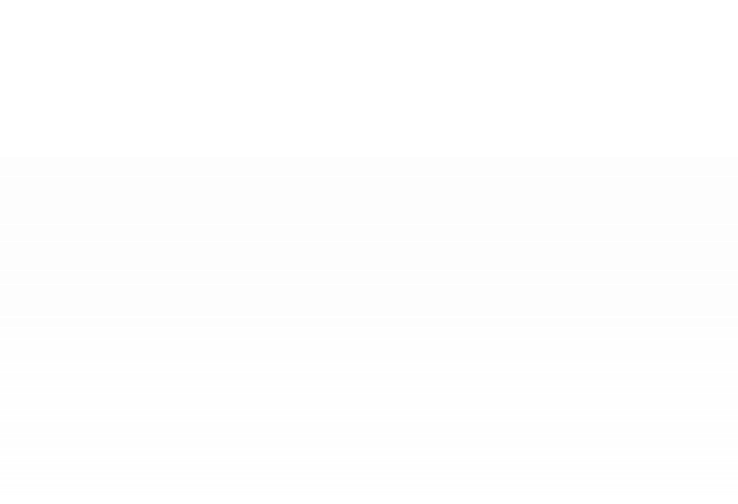 ORDER
OVERRIDES
VELOCITY CHECKS
CUSTOM TEXT
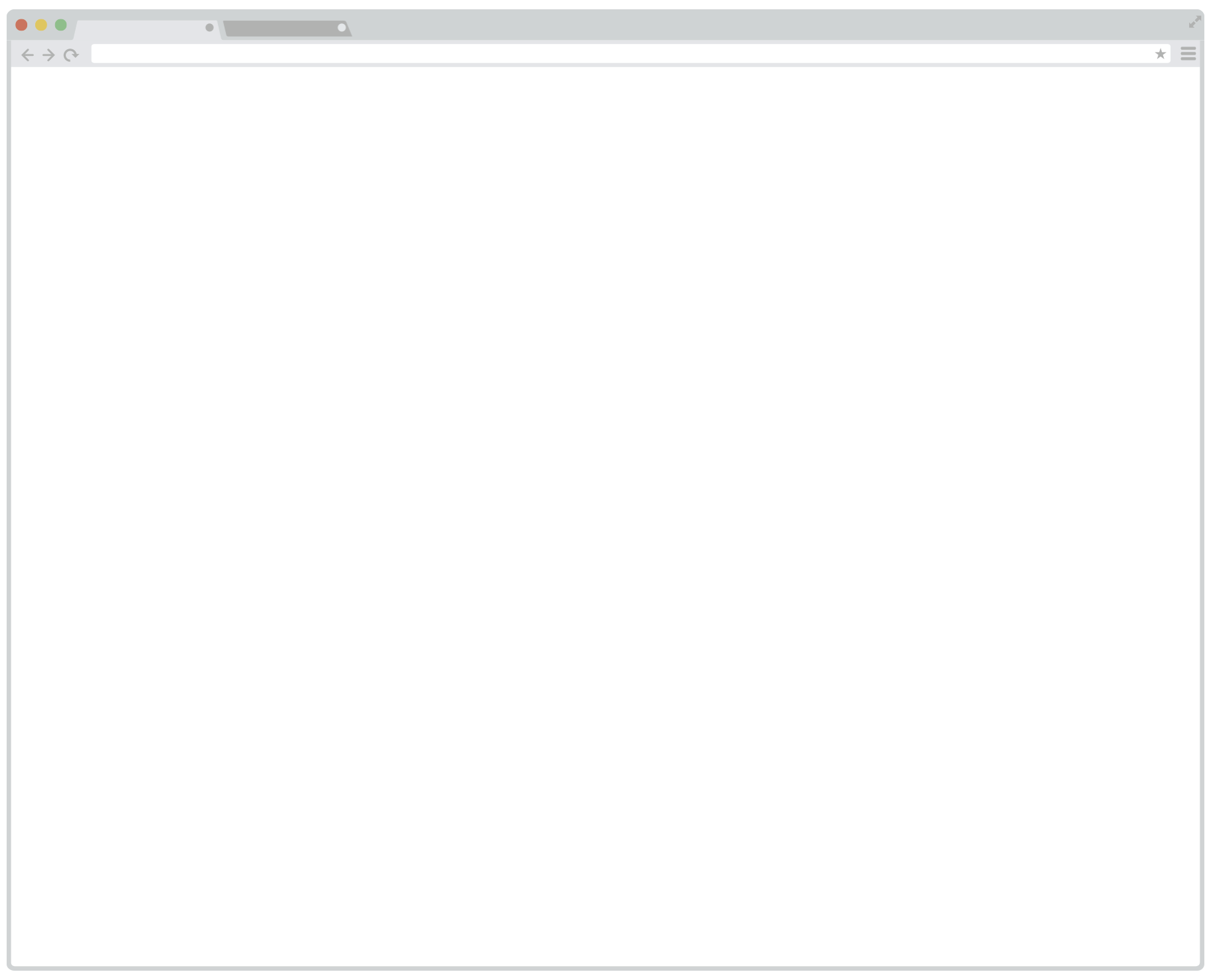 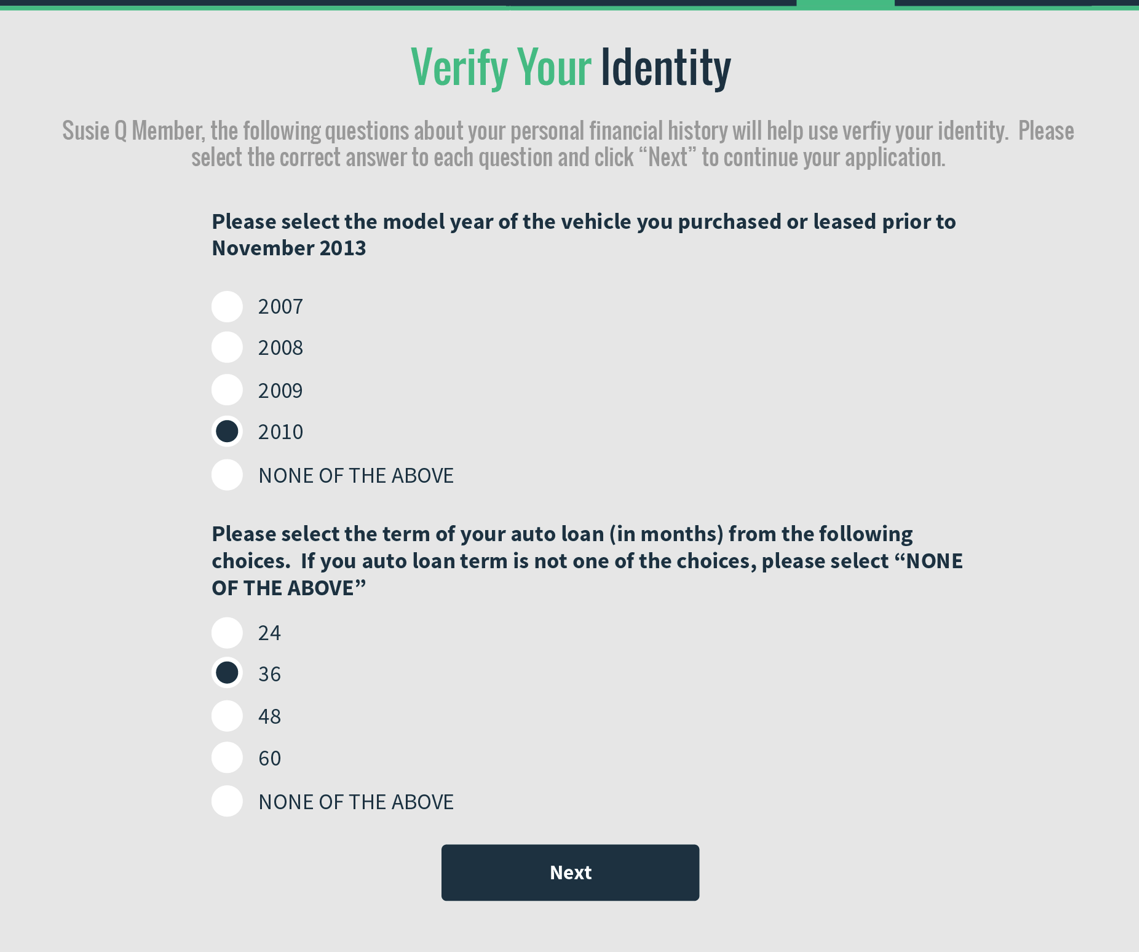 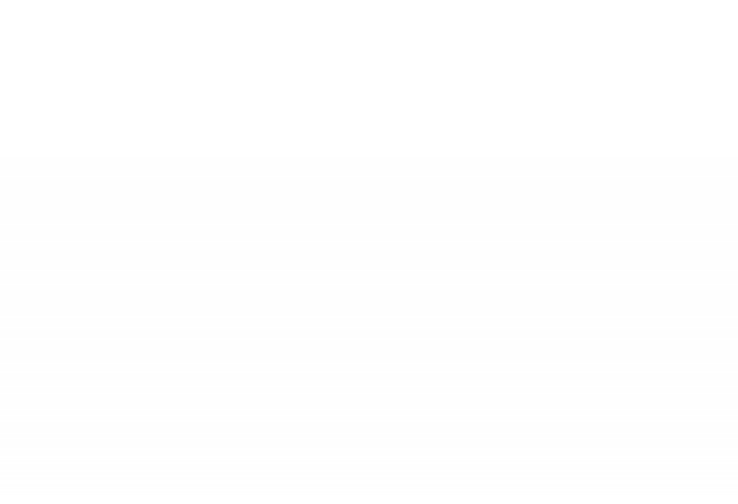 Examples of what CUs will see
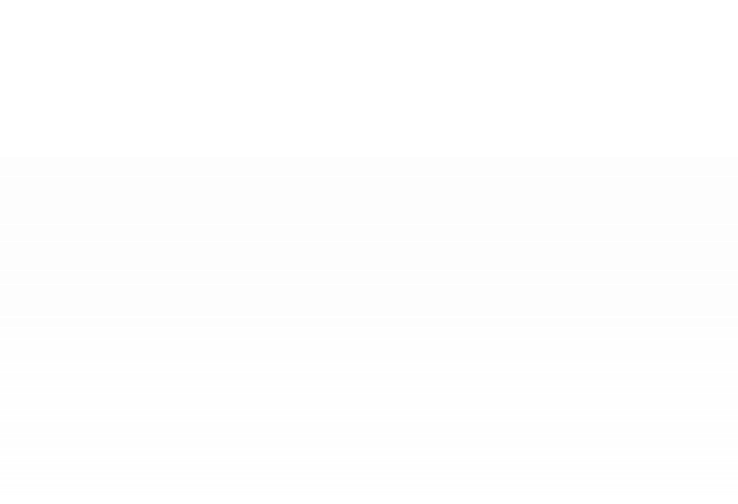 What are my next steps?
Stay tuned for more ‘Building Block’ webinars

Sign up HERE to get more info and start your due diligence process 

Contact Pete Winninger for more details Pete.Winninger@cuanswers.com
QUESTIONS?